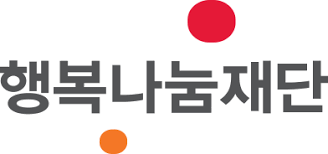 ‘CSAP(Charity Startups Acceleration Program)공모’
기부 프로젝트 제안서
◆ 프로젝트명 :
◆ 팀명(기업명) :
0. 목차
* 본 페이지는 참고용 입니다. 삭제하고 제출해주시기 바랍니다.
1. 팀 소개
2. 사회문제 및 임팩트
3. 기부 사업 모델
4. 솔루션 소개
5. 기부 프로젝트 기획(안)
6. 추진 일정
7. 예산(안)
1. 팀 소개(최대 1장)
본 페이지의 핵심 내용 요약 1줄
팀 개요 및 History
조직 구성 및 핵심 역량
2. 사회문제 및 임팩트(최대 1장)
본 페이지의 핵심 내용 요약 1줄
사회 문제 정의
사회 변화
• 해결하고자 하는 사회 문제 정의
• 사회 문제의 주요 원인, 내·외부 환경분석
• 사회 문제 해결에 대한 가설로, 문제가 해결되거나 긍정적으로 
  변화된 상태
  - 사회 문제 해결 수준에 대한 목표가 있을 시 함께 기술
3. 기부 사업 모델(최대 1장)
본 페이지의 핵심 내용 요약 1줄
(기존) BM
기부 BM
• 기존 비즈니스 모델 설명(or 도식화)
• 기존 BM에 기부 결합 시, 예상되는 사업모델 설명(or 도식화)
4. 솔루션 소개(최대 1장)
본 페이지의 핵심 내용 요약 1줄
솔루션 소개
솔루션 효과
• 제품/서비스의 구조·기능·특징 및 유사 제품/서비스 대비 차별점
• 솔루션의 문제 해결 효과를 검증하는 과정과 결과 데이터(정성/정량), 
  측정 지표/방법 등
5. 기부 프로젝트 기획(최대 1장)
본 페이지의 핵심 내용 요약 1줄
*기부 프로젝트란? 
 사회문제 해결을 목적으로 기부 방식의 자금 조달을 통해 
 솔루션이 필요한 대상에게 공급/제공하는 프로젝트
전체 프로젝트 개요
기부 펀딩 계획
• 기부 프로젝트 기획/운영에 필요한 개괄적인 사항 기술
  - 목적, 핵심 대상 및 기부처, 기부 펀딩(기부 자금조달) 등
• 기부 방식의 자금 조달을 위한 계획 
  - 펀딩 스토리 개요 
  - 펀딩 플랫폼, 목표금액, 일정, 리워드
  - 기부자 발굴/홍보 계획
5. 기부 프로젝트 기획(최대 1장)
본 페이지의 핵심 내용 요약 1줄
기부 프로젝트 실행 계획
기부자 커뮤니케이션 계획
• 솔루션 기부 실행 방안 
• 핵심 대상자 및 기부처 등 주요 이해관계자 확보 방안
• 핵심 대상자의 솔루션 활용 및 변화 추적 모니터링 방안
• 기부자에게 기부 프로젝트 과정/결과 및 임팩트를 효과적으로 제공할 수 있는 방안
6. 추진 일정(최대 1장)
총 소요기간 및 핵심일정 1줄
7. 예산(최대 1장)
(작성방법) 최대 1페이지  *이 설명 박스는 삭제하고 제출해주십시오
아래 표는 수정 가능하며, 행열을 가감하여 작성하시면 됩니다.  
6번 일정에 맞춰 예산안을 작성해주시기 바랍니다. (최대 3,000만 원)
자부담 예산 발생 시, 행열을 가감하여 작성해주시기 바랍니다. 
※ 예산(안)은 프로젝트 계획을 가늠하기 위한 참고자료로 사용됩니다.
총 예산 금액